ゴールデンウィーク休業のお知らせ
拝啓　時下ますますご清栄のこととお慶び申し上げます。
平素は格別のご高配を賜り、厚く御礼申し上げます。
さて、誠に勝手ではございますが、ゴールデンウィーク期間中の休業を下記のとおり
ご案内いたします。
期間中ご迷惑をおかけしますが、何卒ご了承の程お願い申し上げます。
休業期間中に頂きましたFAX・メール等のお問い合わせご返答につきましては、営業日に順次行ってまいります。ご返答までに少しお時間を頂く場合がございますことを予めご了承ください。
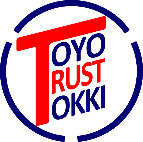 株式会社東洋トラスト特機